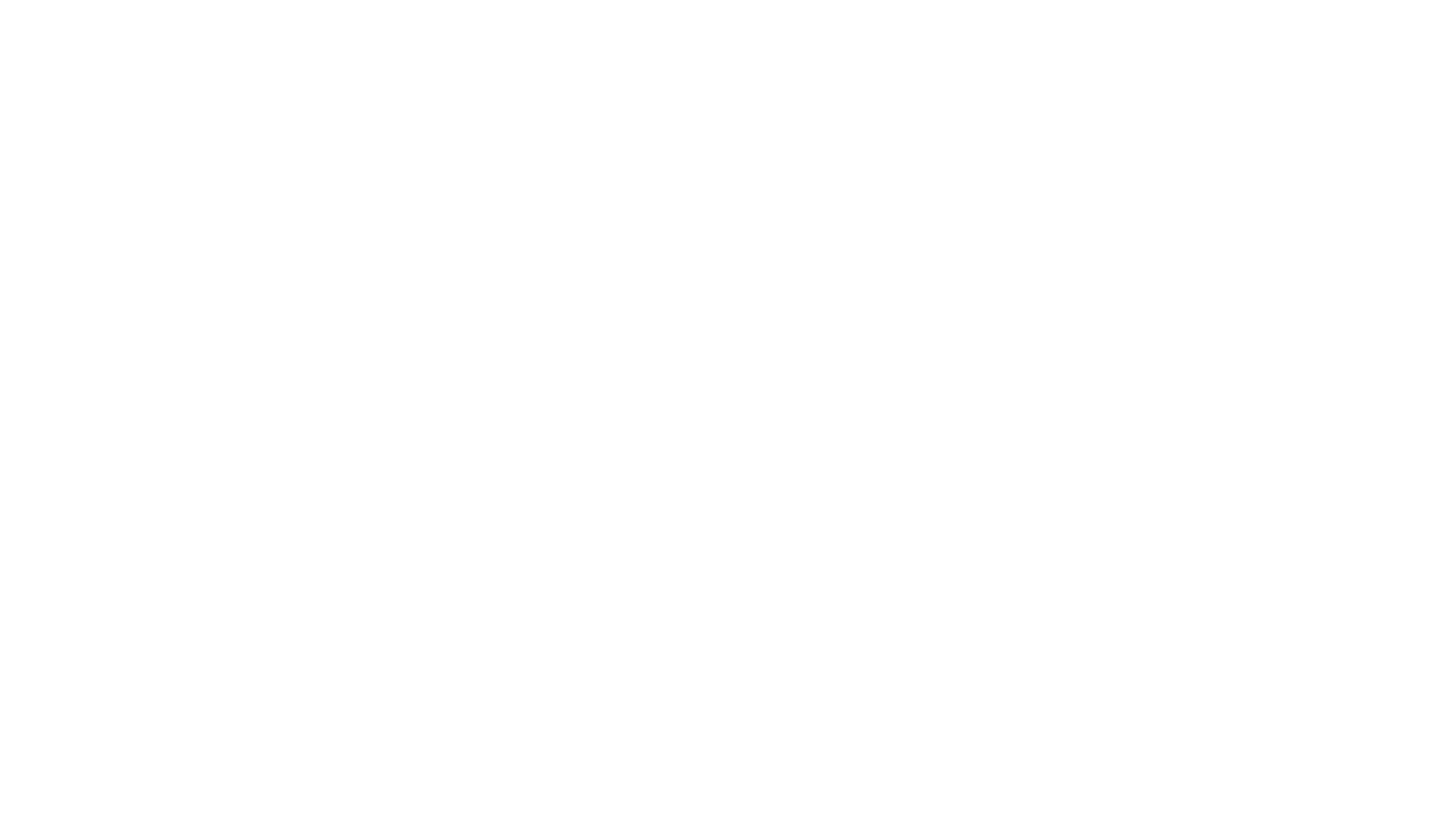 生命的旅程
The Journey of Our Life
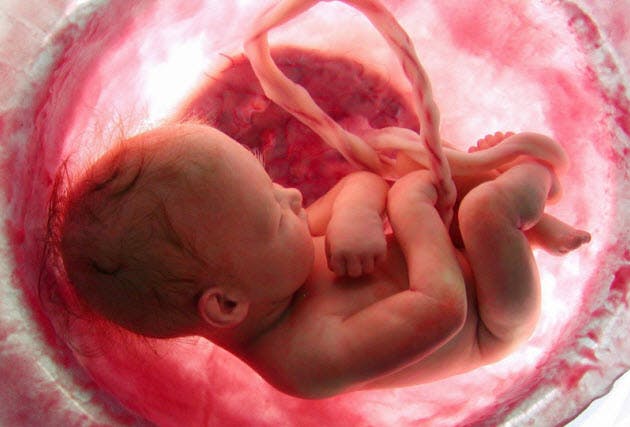 受孕 Conception
出生  Birth
新生  New Life
開始The Beginning
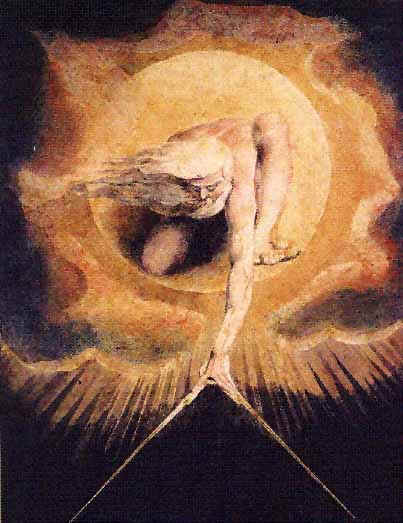 創造諸天，鋪張穹蒼，將地和地所出的一併鋪開，賜氣息給地上的眾人，又賜靈性給行在其上之人的神耶和華(賽42:5)
Thus says God the LORD, Who created the heavens and stretched them out, Who spread out the earth and its offspring, Who gives breath to the people on it And spirit to those who walk in it.  (Isa 42:5)
死亡The Death
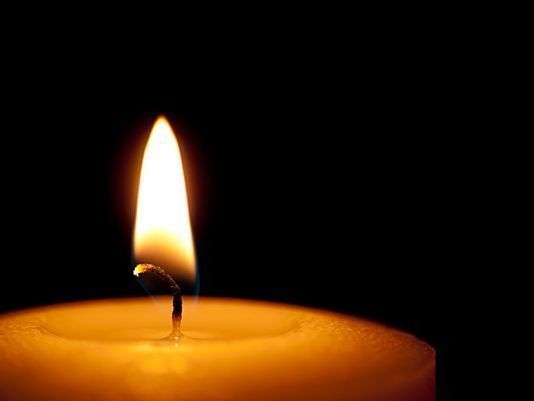 身體與靈魂分離 Body and Soul Are Separated
靈魂則去樂園或陰間                     The Soul Goes to Paradise or Hades
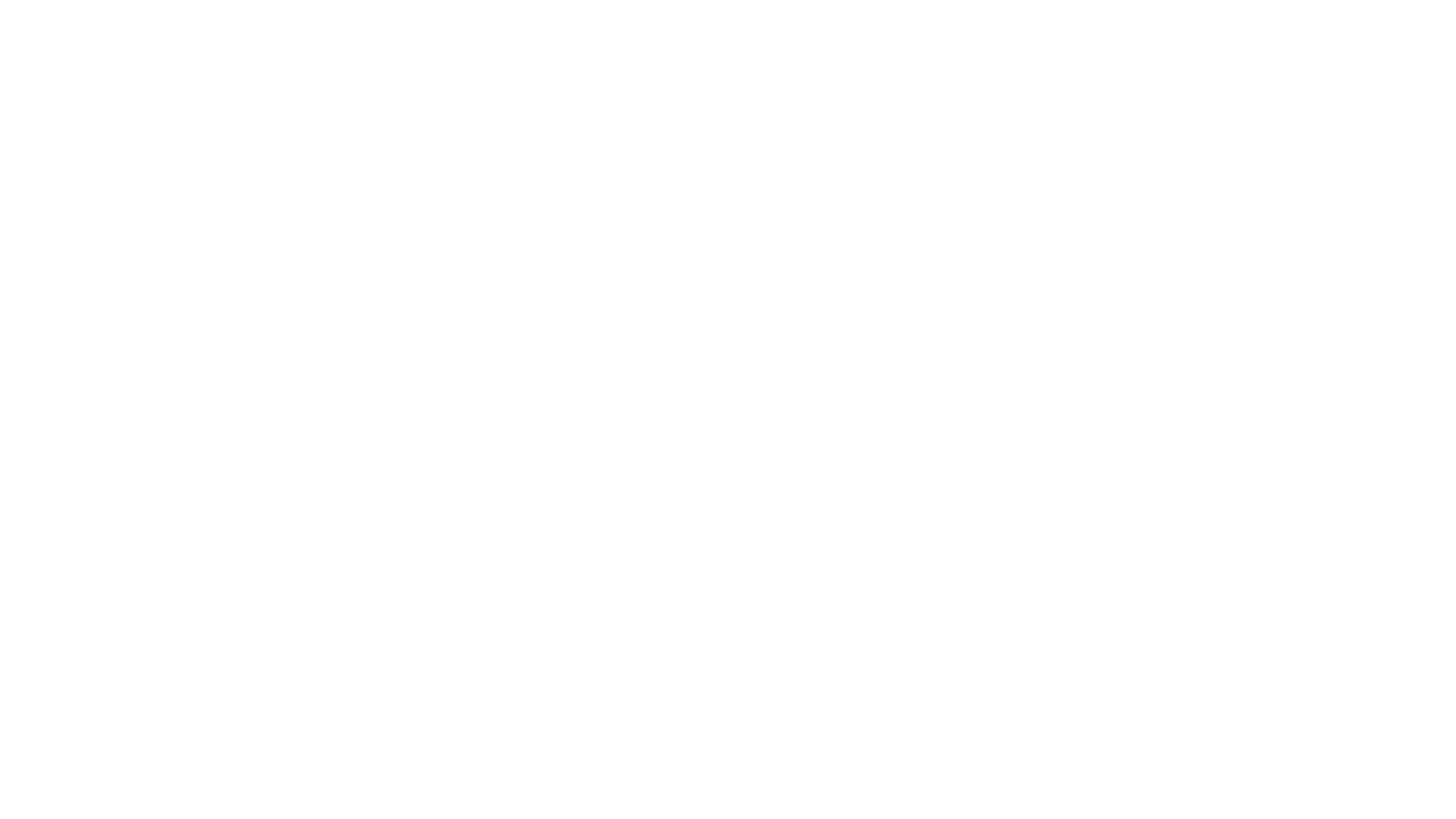 塵土仍歸於地，靈仍歸於賜靈的神。(傳12:7)
Then the dust will return to the earth as it was, and the spirit will return to God who gave it. (Ecc. 12:7)
復活The Resurrection
身體與靈魂結合 Body and Soul Are Reunited
復活的身體          The Resurrected Body
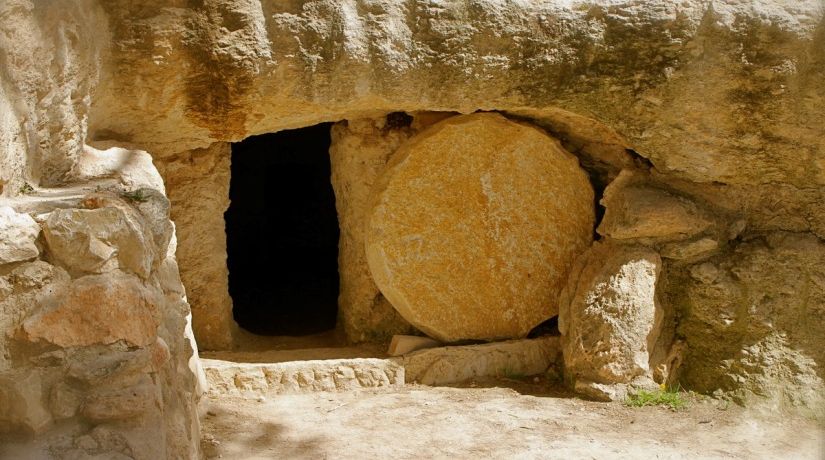 I am the resurrection and the life; he who believes in Me will live even if he dies, and everyone who lives and believes in Me will never die. (John 11:25-26)
耶穌對他說：復活在我，生命也在我。信我的人雖然死了，也必復活，凡活著信我的人必永遠不死。(約11:25-26)
永恆The Eternity
新天新地                 New Heaven and New Earth
上帝與人同住      God will dwell among His People
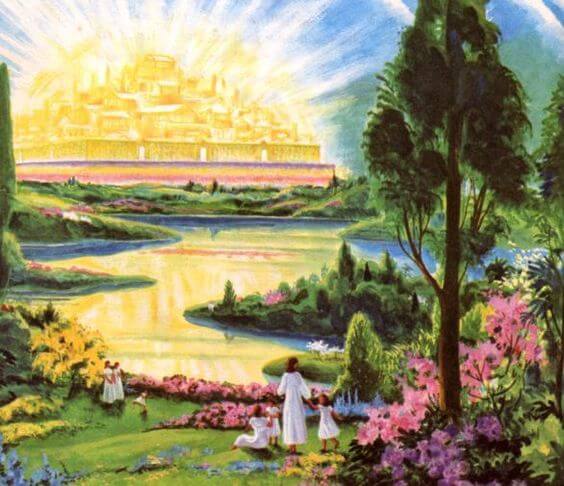 神要擦去他們一切的眼淚；不再有死亡，也不再有悲哀、哭號、疼痛，因為以前的事都過去了。天使又指示我在城內街道當中一道生命水的河，明亮如水晶，從神和羔羊的寶座流出來。在河這邊與那邊有生命樹，結十二樣果子，每月都結果子；樹上的葉子乃為醫治萬民。 (啟示錄 22:1-2)
Then he showed me a river of the water of life, clear as crystal, coming from the throne of God and of the Lamb, in the middle of its street. On either side of the river was the tree of life, bearing twelve kinds of fruit, yielding its fruit every month; and the leaves of the tree were for the healing of the nations.  (Rev.22:1-2)
受孕Conception
復活Resurrection
審判
Judgment
新生
New Life
聖靈內住 
Holy Spirit Dwells
開始
The Beginning
永恆
The Eternity
千禧年
The Millennium
出生Birth
與基督同作王Reign with Christ
神與子民同住
God Dwells in Our Midst
死亡 Death